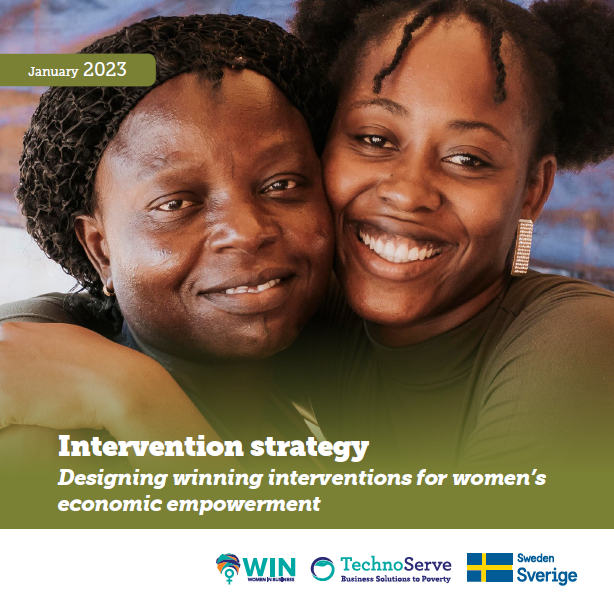 Instructions on how to complete this tool
This intervention strategy document is used by WIN for all its interventions

The intervention manager completes the intervention strategy document, using information from partner meetings and documents to fill in. The complete document also includes the Partner Selection section (outlined in a separate guide). Together they are reviewed by senior program leadership (e.g. PD or DPD).

The Intervention Strategy is presented to a Decision Committee (including the CD, CFO, Gender Advisor and PD or DPD).

The Decision Committee gives feedback on the intervention and gives the go-ahead
Intervention overview
TechnoServe | 3
[Speaker Notes: New media intervention focused on women entrepreneurship
Part of a portfolio of interventions in media including Escola do agricultor – expect more in the coming weeks
Viamo = IVR service – toll free number available anywhere anytime 
Radio – widely used media channel
Edutainment = education through entertainment
Telenovela – The story will communicate key messages about entrepreneurship, financial education, gender sensitivity (including acceptance of female entrepreneurs), gender roles and household dynamics. The format will be 26 episodes of 15 minutes each and 26 summaries of 3 minutes each. 
The show should have both strong entertainment value and convey specific messages to influence the audience behavior in terms of business practices and supporting women’s economic empowerment.  

Why? Lack of information, lack of confidence and poor image of women entrepreneurs]
Beneficiaries and impact
TechnoServe | 4
Intervention logic (filled out as an example)
Ultimate impact
Increased women entrepreneurs economic empowerment
16
Women start or diversify their business, including in non traditional activities
Sector-level outcomes
More women entrepreneurs increase sales and profits
15
12
Elaborate a high-level results chain framework
Men change perceptions of what women can do, are more supportive and more willing to partner with women entrepreneurs
More women adopt good business practices
Women are more confident to diversify and/or move to non-traditional roles and activities
11
14
More women are aware of good business practices
13
10
Use this text box to explain why the given activities and outputs are required to “trigger” systemic change
Intervention output
Entrepreneurs including women access relevant entrepreneurship information
Broadcaster & other TV channels broadcast on gender responsive information regarding entrepreneurship
6
8
Broadcaster & other TV channels finance & sustain entrepreneurship content through advertising & sponsorships
Broadcaster produces & broadcasts content that is more relevant to  women entrepreneurs
5
Broadcaster & other TV channels market the show to sponsors and partners
4
4
3
Activities
WIN supports broadcaster & other TV channels in marketing gender responsive entrepreneurship content
WIN supports broadcaster in developing and broadcasting gender-responsive entrepreneurship information content
2
2
1
Interventions
Produce entrepreneurship content with broadcaster
Expected market changes (scaling/crowding in strategy)
TechnoServe | 6
Gender analysis of intervention (1 of 2)
TechnoServe | 7
[Speaker Notes: The intervention is squarely focused on tackling women’s confidence
And also participation – as we will ensure the show is broadcasted at the right time on radio and accessible anywhere anytime through Viamo]
Gender analysis of intervention (2 of 2)
TechnoServe | 8
[Speaker Notes: Belief and norms – the goal is to change perceptions regarding gender roles]
Environmental considerations
TechnoServe | 9
Sample template that can be adapted – or copy table from Excel. Can be high-level for first approval
Intervention plan
TechnoServe | 10
* Suggested activities to be implemented with each partner
Proposed budget
TechnoServe | 11
[Speaker Notes: Proposed budget – 100% WIN upfront]
Risks and mitigation strategy
TechnoServe | 12
DECISION
TechnoServe | 13
Approval decision
TechnoServe | 14
To be completed by the decision unit
Approval assessment
TechnoServe | 15
Annex: Cost share principles
WIN will seek an average of 50% cost share with partners to carry out interventions
WIN’s contributions will generally be in-kind e.g. through provision of consultancies and equipment, with transparent and equitable procurement procedures
The value of WIN’s contribution will depend on the existing state of the market. In general, WIN’s contribution is intended to subsidize the partner only to the extent that they would be taking on additional risk outside of what is commercially viable for the partner
WIN’s contribution should make longer-term take-up of the intervention more likely. It should never distort the market to such an extent that threatens longer-term sustainability and crowding in
WIN’s contribution will be time bound with clear and realistic expectations that support will be phased out by the end of the intervention
WIN contributions will usually be staggered, with disbursements of support dependent on fulfilment of cash injection or in-kind donation by the partner, provision of data, acceptance of monitoring activities and any other conditions as outlined in the partner agreement
TechnoServe | 16